Соціологія міста і села
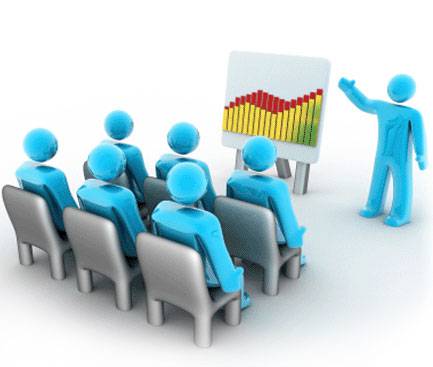 Підготувала
студентка 621 групи
Тарасенко Дарія
План:
Соціологія міста: історія розвитку, предмет, основні категорії соціології міста.

Соціологія села: розвиток, сутність, основні категорії
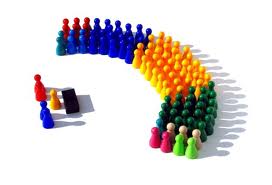 Соціологія міста — галузь соціології, яка вивчає конкретні особливості розвитку і функціонування міста як елемента соціально-просторової організації суспільства, соціальні процеси, що відбуваються в ньому, його форми та інститути.
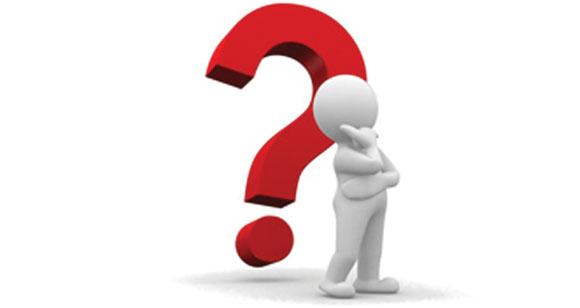 Об'єкт соціології міста  :
Предмет соціології міста :
безпосередньо місто як соціально-територіальна спільнота і поселенська структура.
особливості міста як соціальної системи
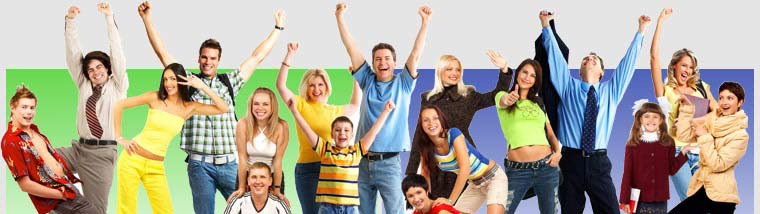 Розвиток соціології міста:
— перше десятиліття XX cm. — пов'язане з розробкою моделі «ідеального міста»;— дискусії 20—30-х років між «урбаністами» та «дезурбаністами», — дослідження 60-х років — охоплювали проблеми регулювання зростання великих і малих міст, — дослідження 70—80-х років — зосереджувались на вивченні відмінностей між містом і селом тощо;— 90-ті роки — поч. XXI cm. — характеризуються вивченням соціальної структури міста, організації сучасного життєвого простору.
Проблеми соціології міста :
— визначення ролі міста в суспільстві й системі розселення;— внутрішня структура і соціальна стратифікація міста;— проблеми управління та самоуправління;— особливості міського способу життя;— соціоекологія міста тощо.
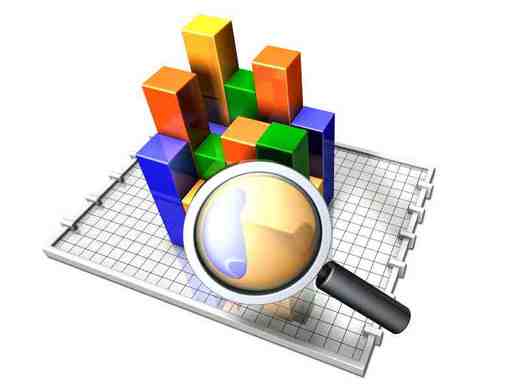 До головних  категорій соціології міста належать: «місто», «міський спосіб життя», «соціальна структура міста», «соціальна інфраструктура міста».
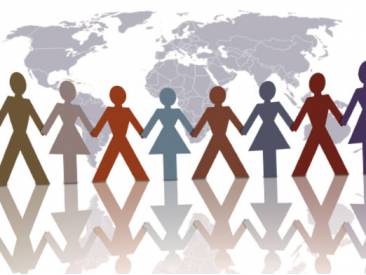 Місто — історична конкретна соціально-просторова форма існування суспільства, яка виникла внаслідок відокремлення ремесла від сільського господарства, і є специфічною поселенською структурою.
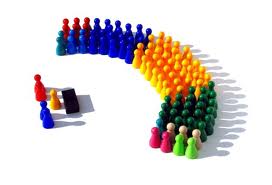 Класифікація міста
мале місто — від 5 до 50 тис. жителів, 
середнє — від 50 до 99,9 тис,
 велике — від 100 тис. до 249 тис, 
дуже велике — 250—499,9 тис,
 найбільше — 500 тис. мешканців та більше.
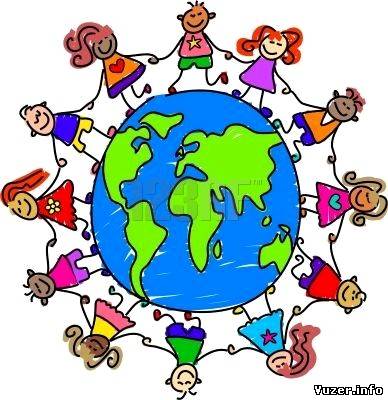 Характерні ознаки «міського способу життя»
— нестійкість соціального статусу, підвищена мобільність;— інтенсивність та анонімність людських контактів;— різноманітність можливостей щодо проведення вільного часу;— відмирання сусідських стосунків;— зниження соціального значення сім'ї, послаблення зв'язків і залежності між родичами;— послаблення традицій
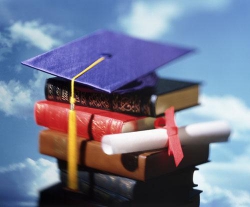 Урбанізація (лат. urbanus — МІСЬКИЙ) — соціально-економічний процес зростання міст, міського населення, поширення міського способу життя на все суспільство
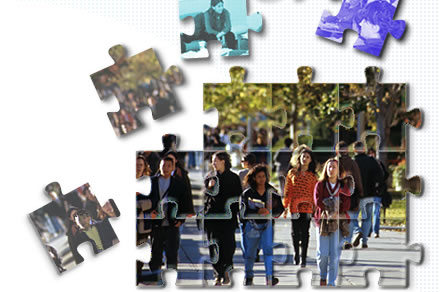 Соціологія села — галузь соціологічної науки, що вивчає різні аспекти життєдіяльності села як соціально-територіальної спільноти.
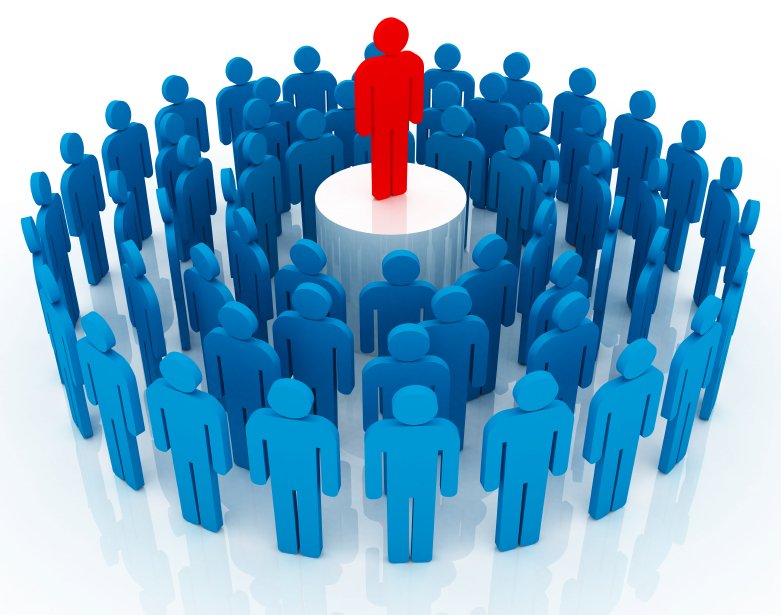 Об'єкт соціології села :
село як специфічна, внутрішньо -диференційована підсистема соціально-поселенської структури суспільства (в Україні налічується майже 29 тис. сільських поселень) та сільське населення (понад 17 млн. осіб).
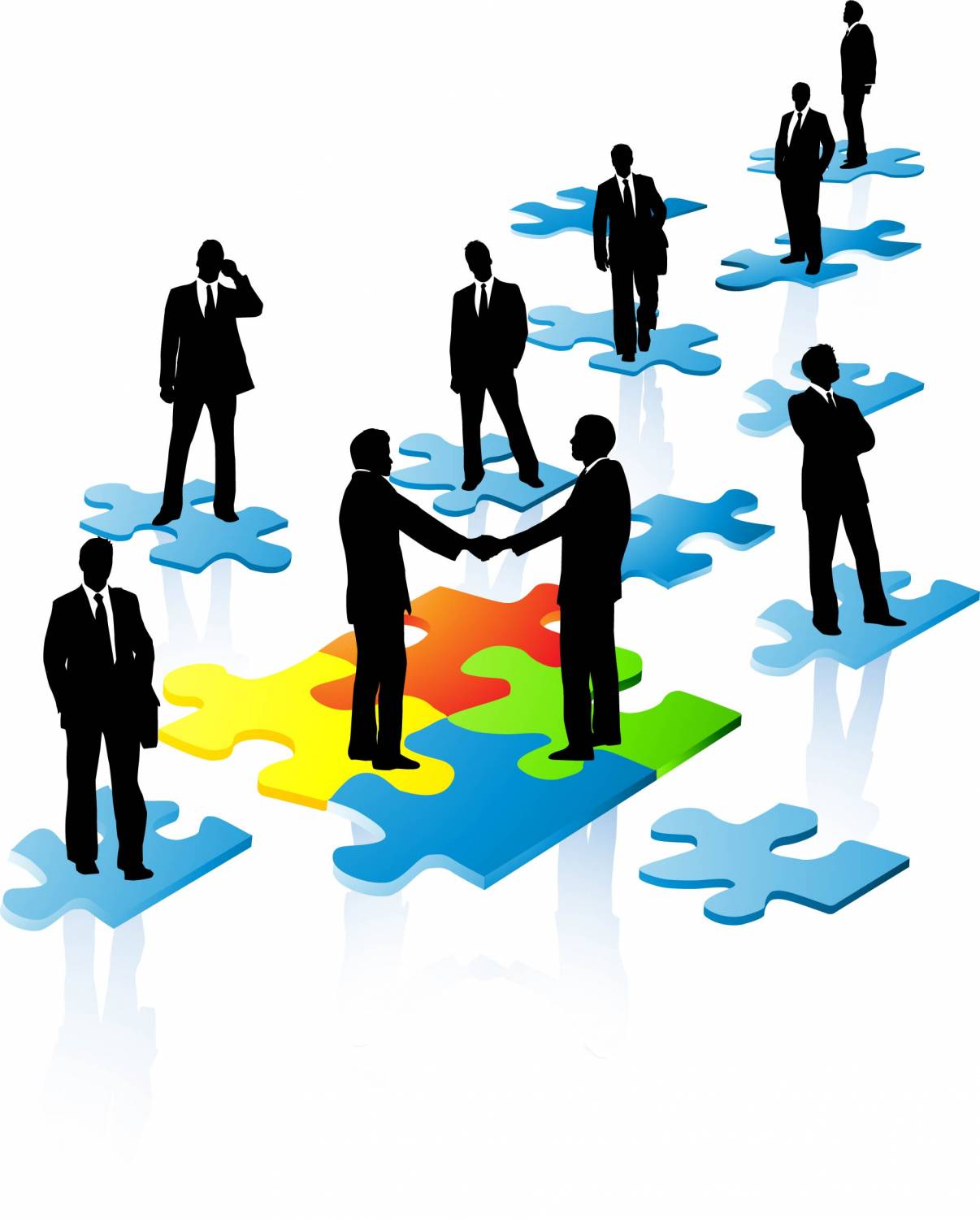 Предмет соціології села :
вивчення ролі села в суспільстві та системах розселення, головних чинників, що впливають на його розвиток; 
визначення його підсистем, специфіки сільського стилю життя, особливостей сільської культури; 
аналіз соціальної та професійної структури населення.
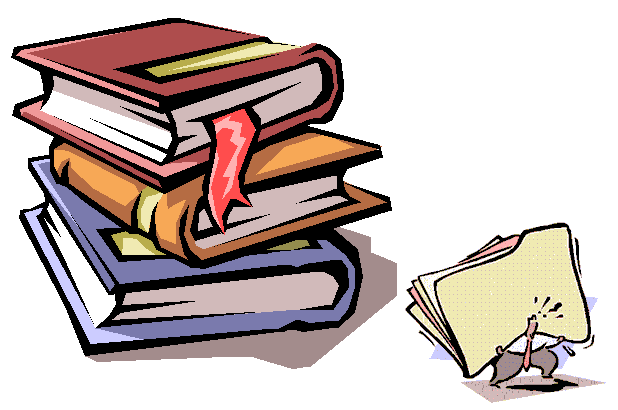 Село — конкретна соціально-просторова форма існування суспільства, місце, де населення зайняте переважно аграрною працею.
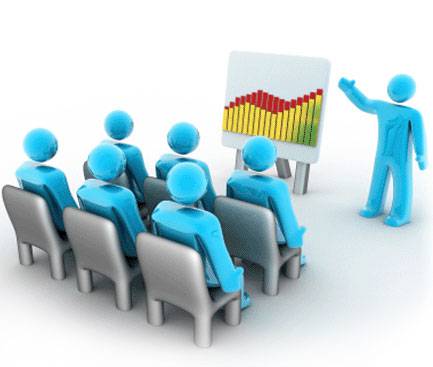 Сільському життю властиві:
підпорядкованість праці ,нерівномірність трудової зайнятості; 
тісне поєднання праці та побуту;
трудомісткість праці у домашньому та особистому підсобному господарстві; 
велике значення місцевих авторитетів; 
менш напружений ритм життя, простіші форми спілкування, ніж у місті;
 зв'язок з природним середовищем;
Протягом кількох останніх десятиліть спостерігається стійка міграція сільського населення у місто. Мотиви її різноманітні: ширші можливості для працевлаштування, кращі побутові умови, задоволення культурних потреб
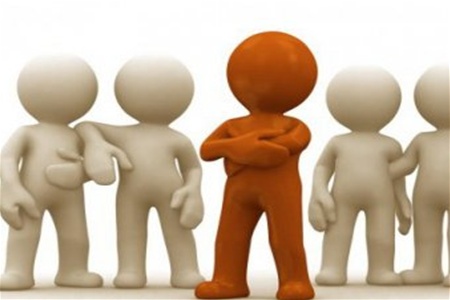 Загалом українське село за останні 50 років внаслідок міграційних процесів втратило понад 10 млн. осіб, тобто щороку з села виїжджало 100 тис. осіб, внаслідок чого сільське населення не тільки зменшилось, а й значно постаріло. Особливо складна демографічна ситуація у Чернігівській, Хмельницькій, Житомирській, Київській, Вінницькійобластях.___________________
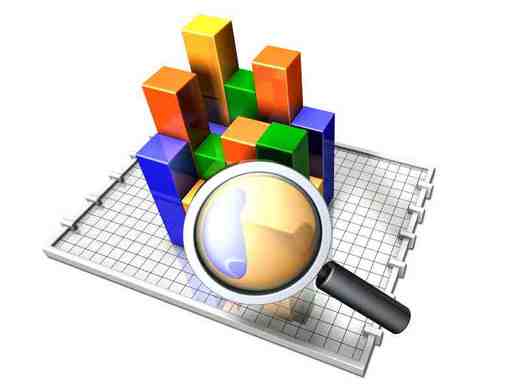